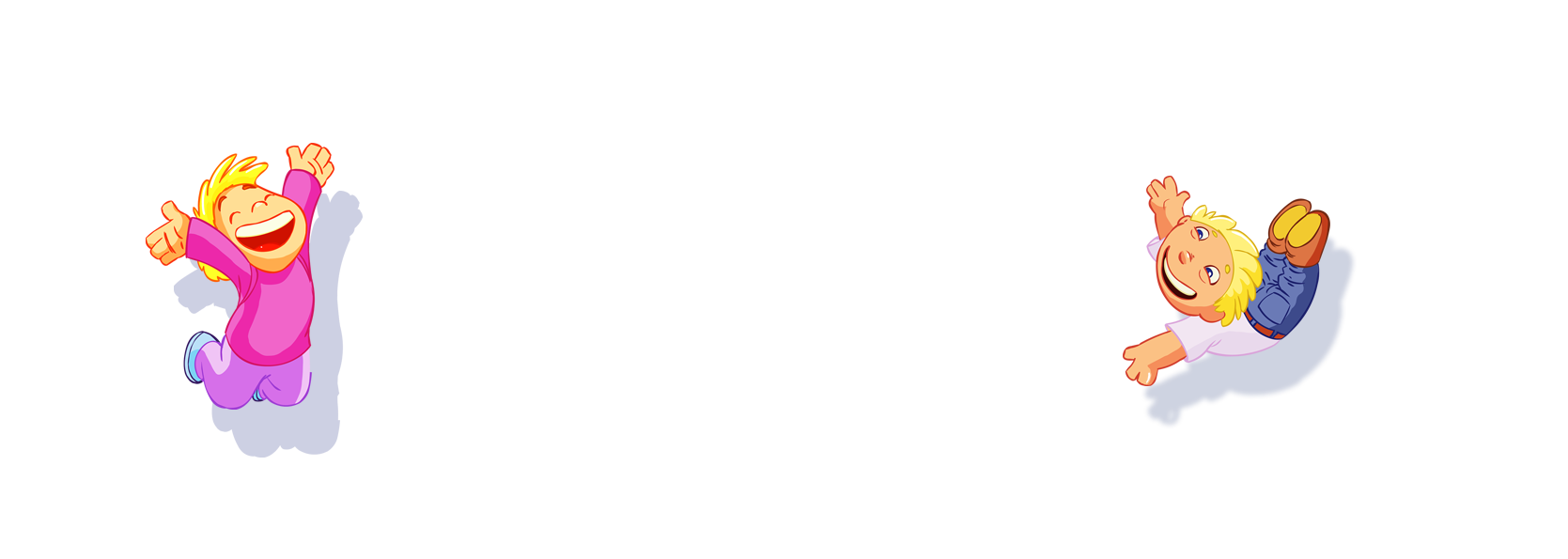 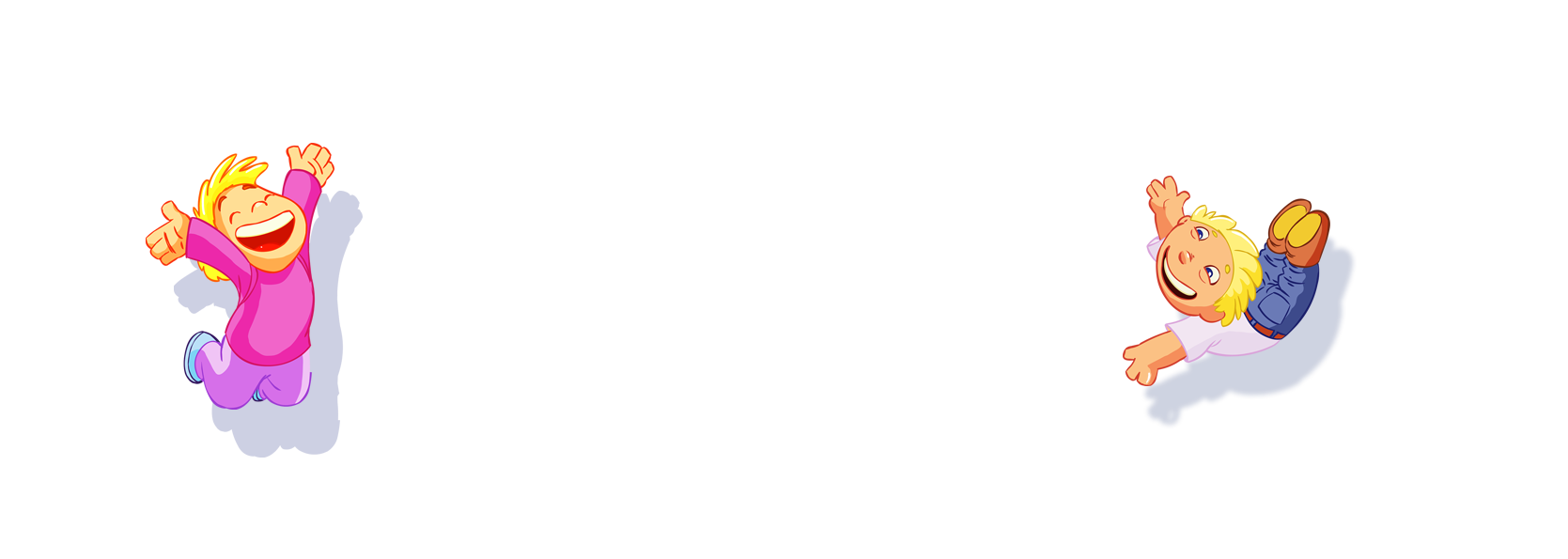 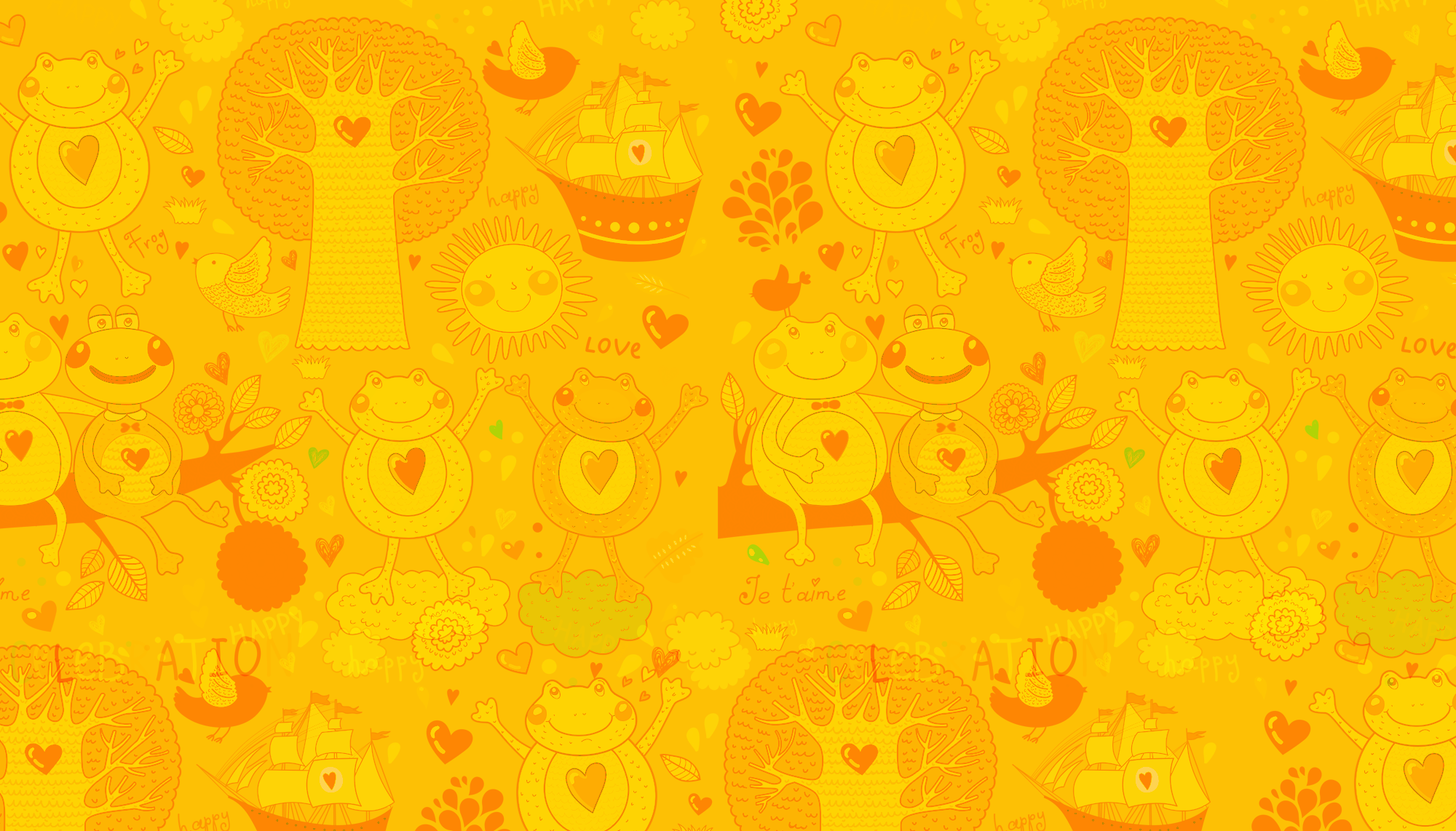 CHÀO MỪNG CÁC EM ĐẾN VỚI TIẾT
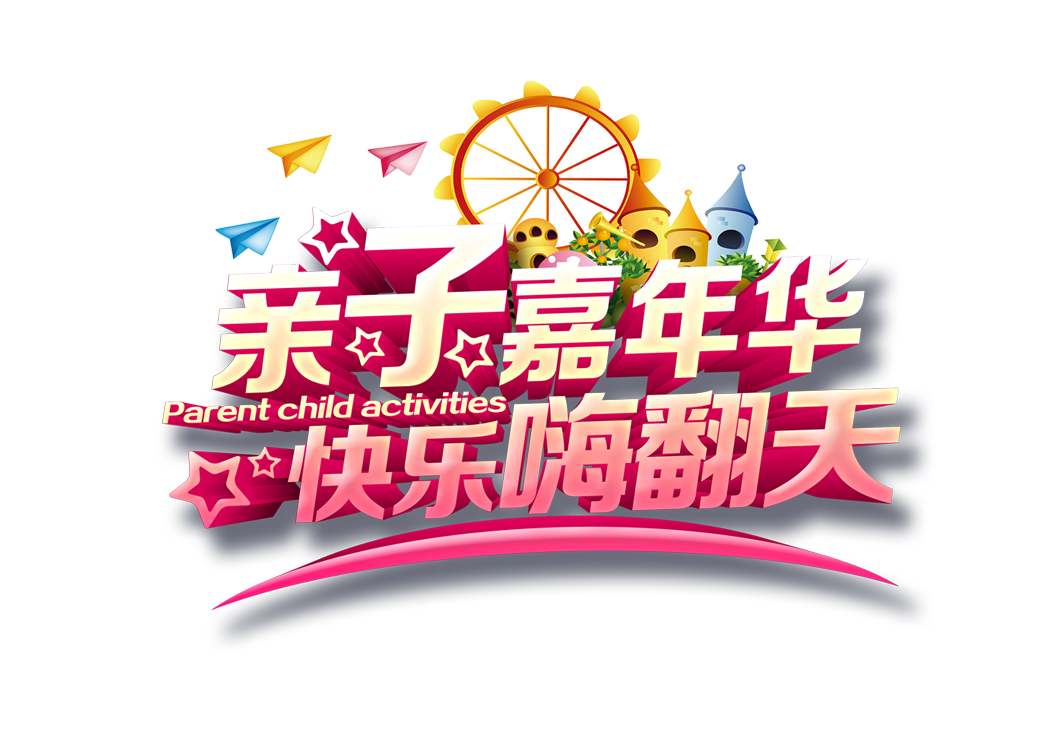 TOÁN LỚP 1
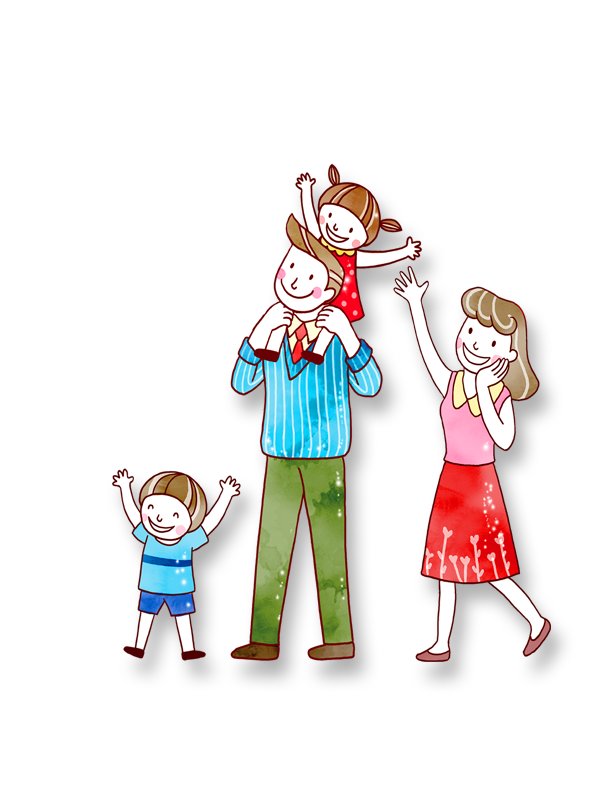 Giáo viên thực hiện: Nguyễn Thị Chương
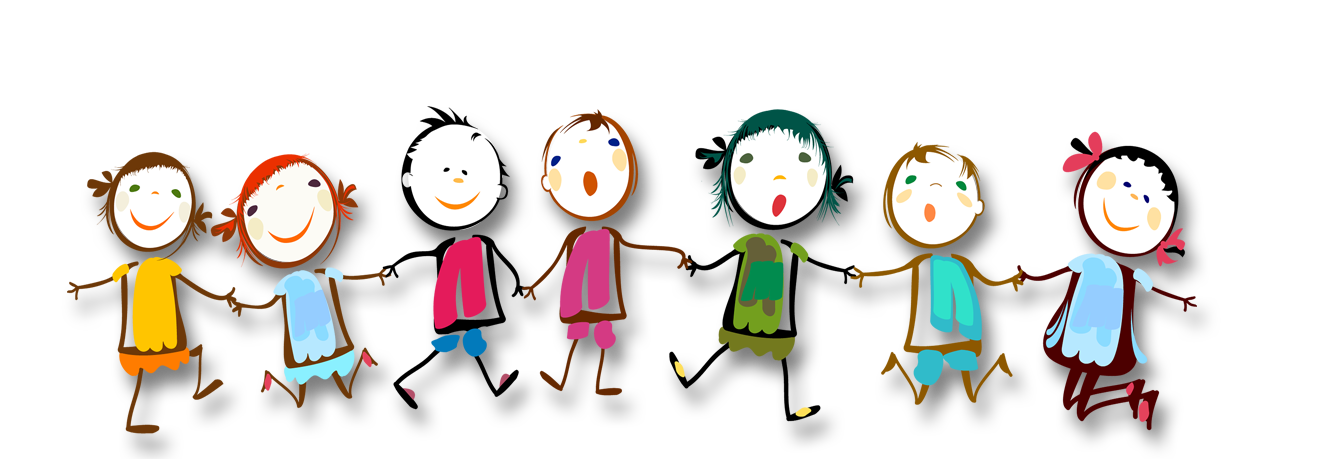 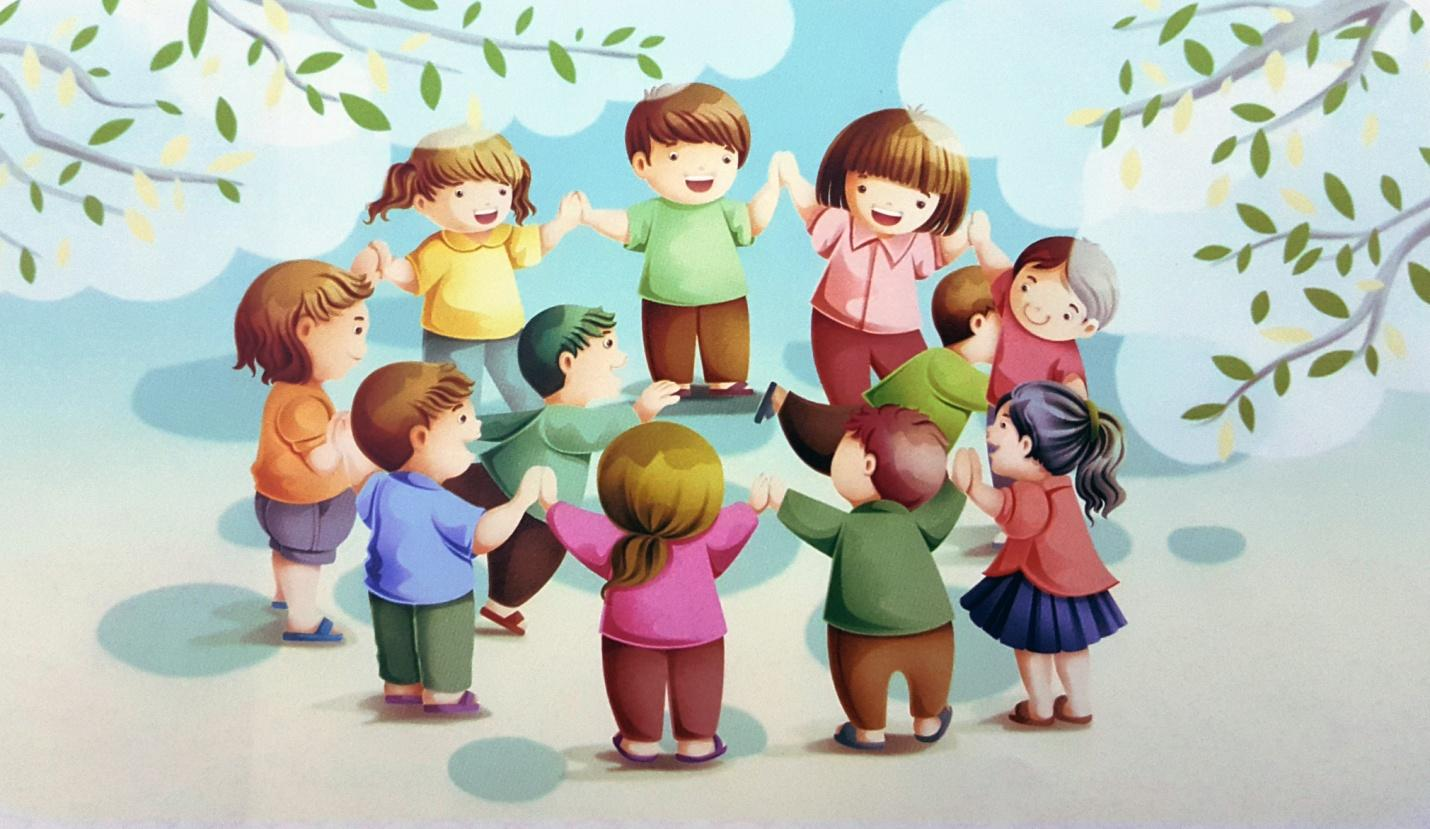 Khôûi ñoäng
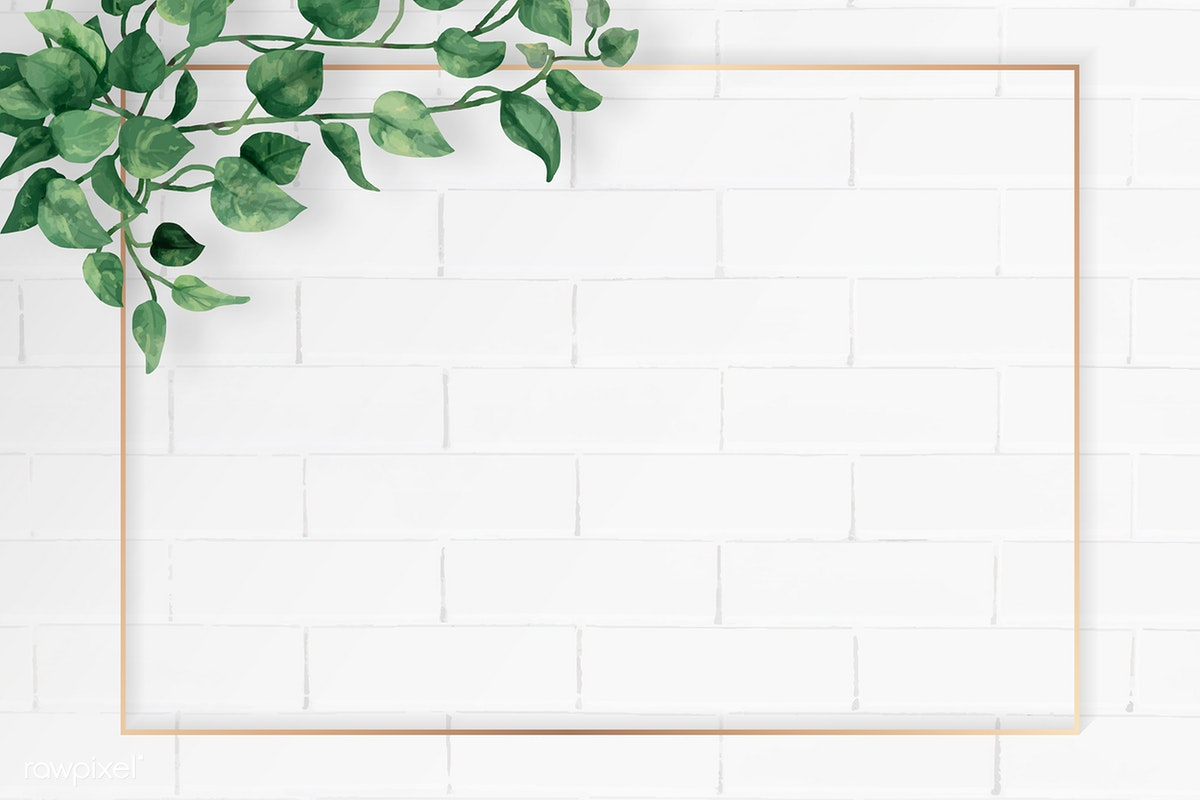 Troø chôi
Ai nhanh ai ñuùng
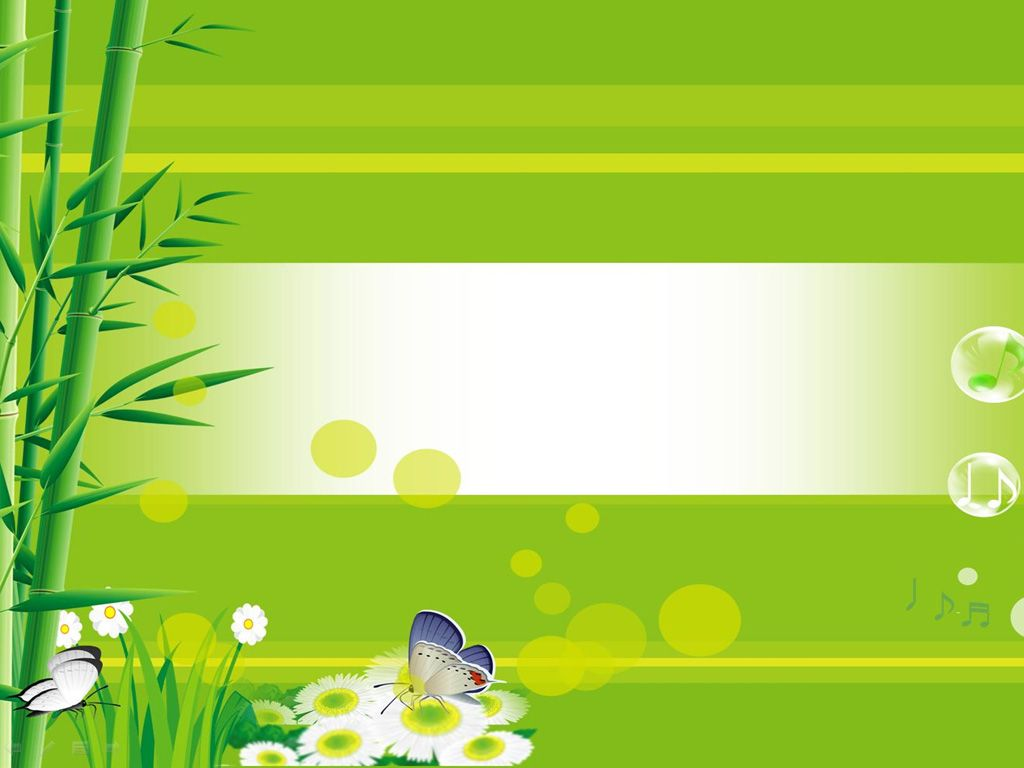 Thöù saùu ngaøy 02 thaùng 12 naêm 2022
Toaùn
Baûng coäng vaø baûng tröø trong phaïm vi 10 (Tieát 2)
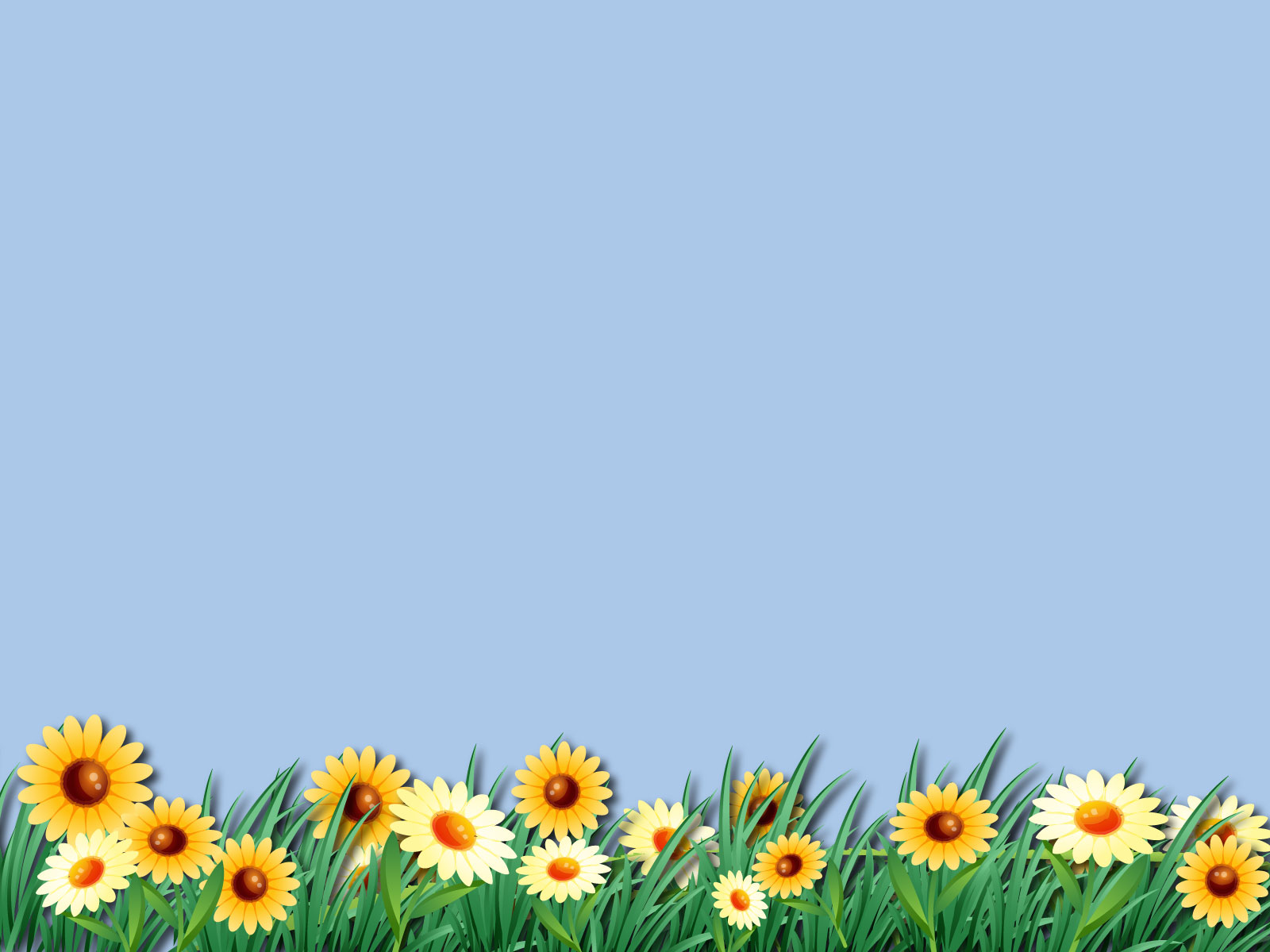 BAÛNG TRÖØ
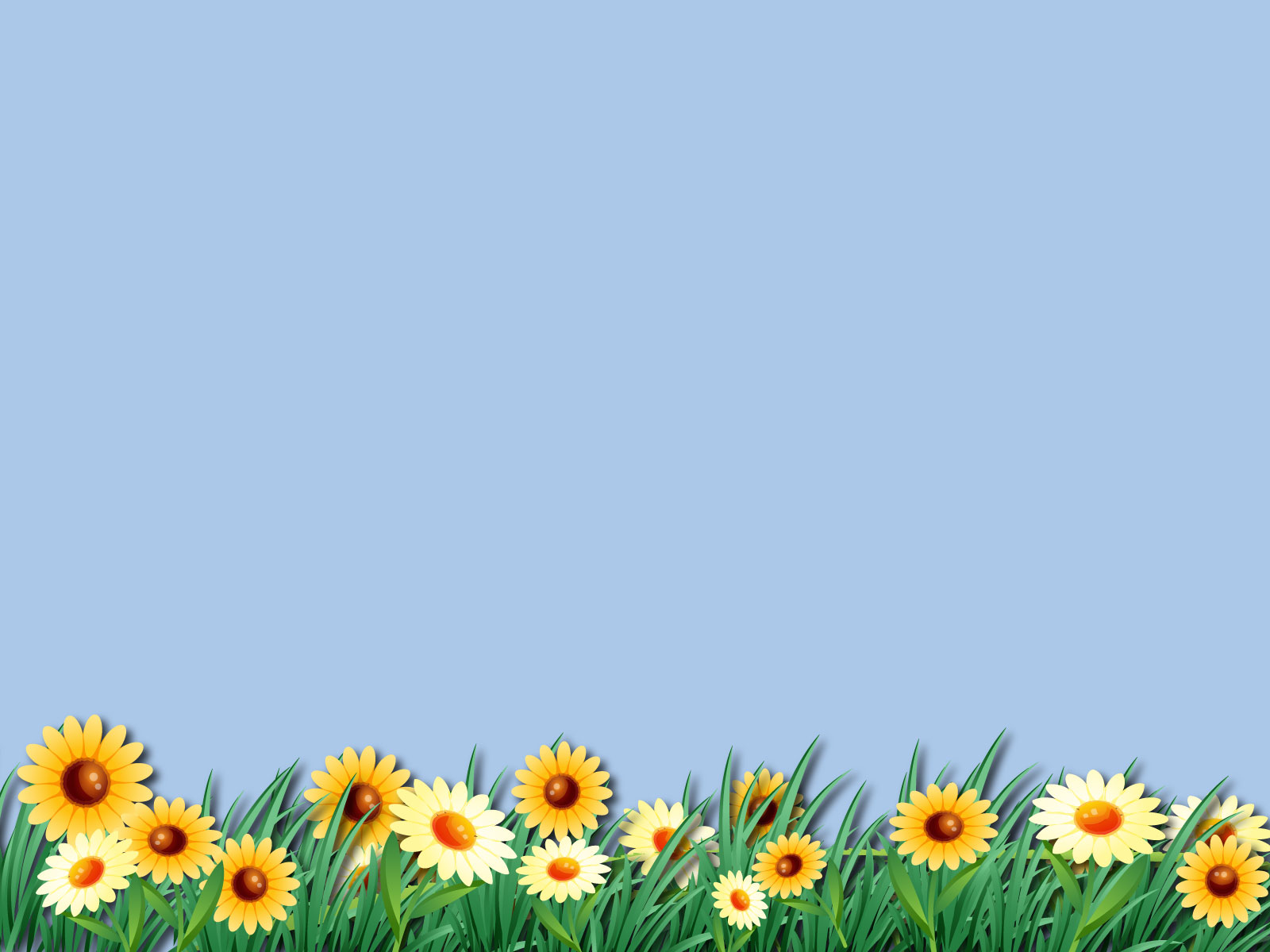 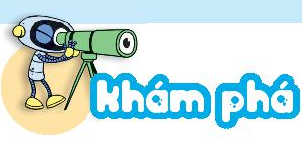 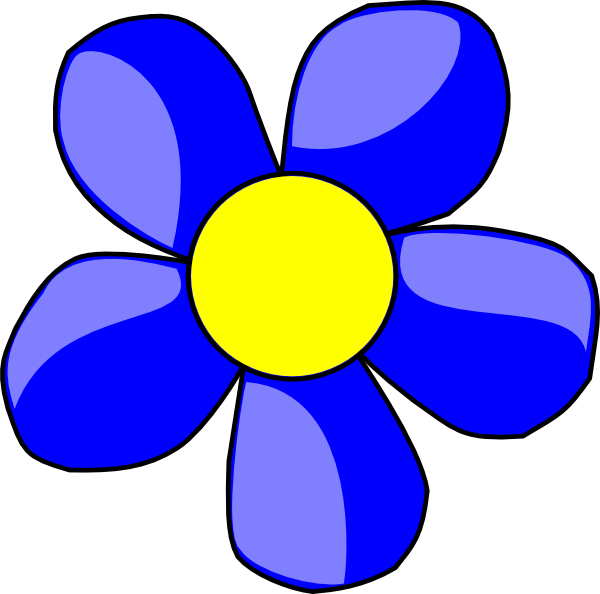 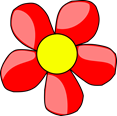 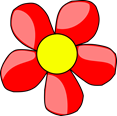 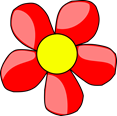 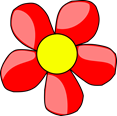 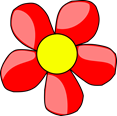 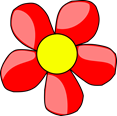 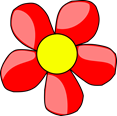 8    –    1    =
7
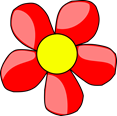 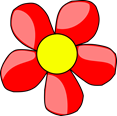 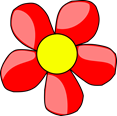 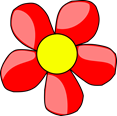 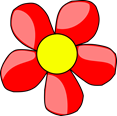 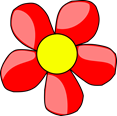 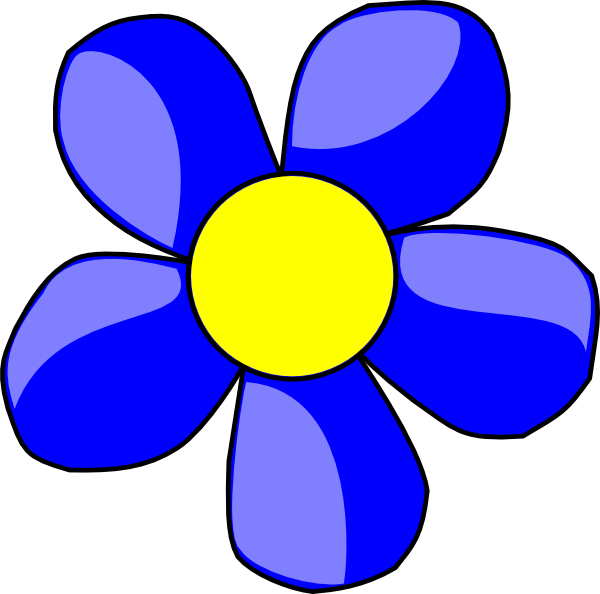 6
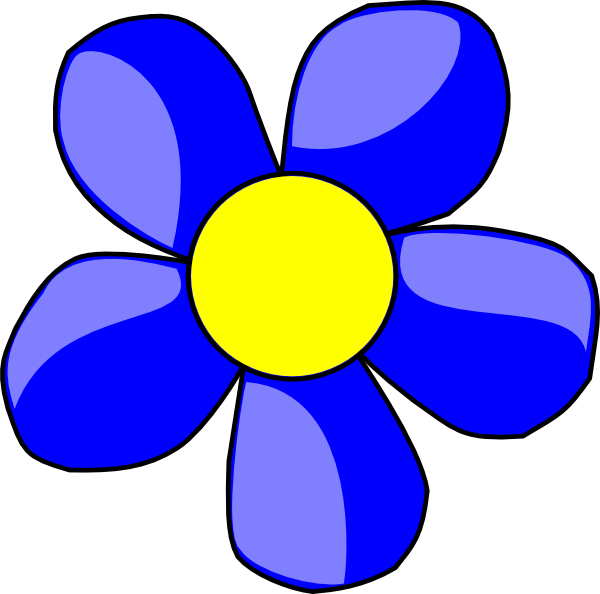 8     –    2    =
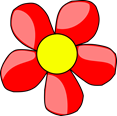 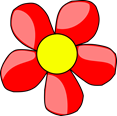 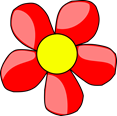 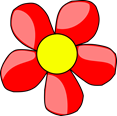 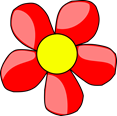 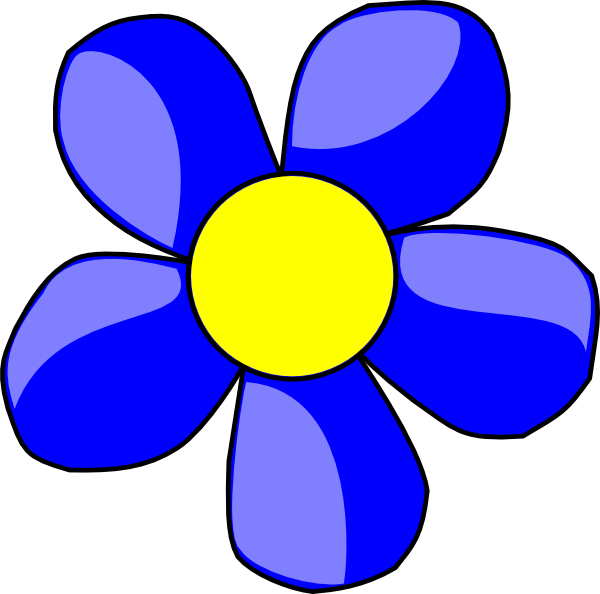 5
8     –    3    =
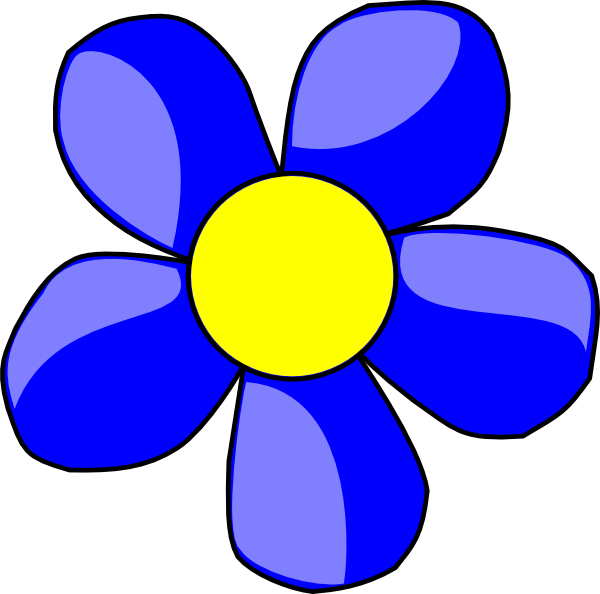 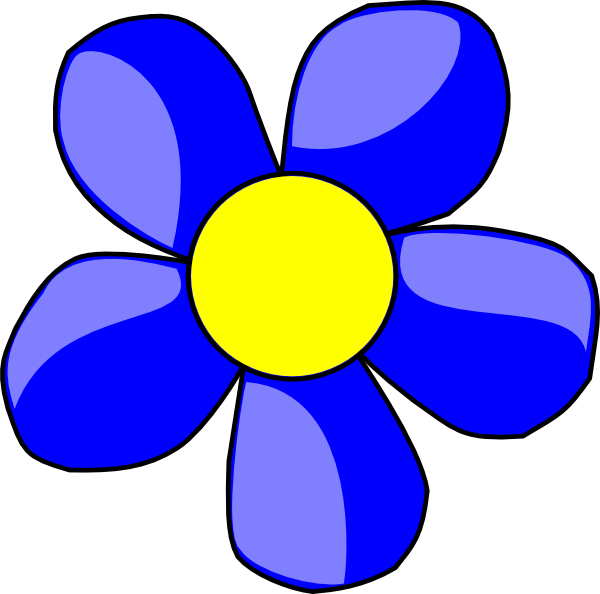 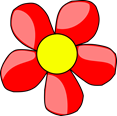 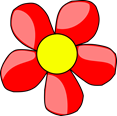 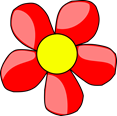 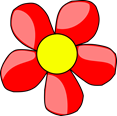 8     –    4    =
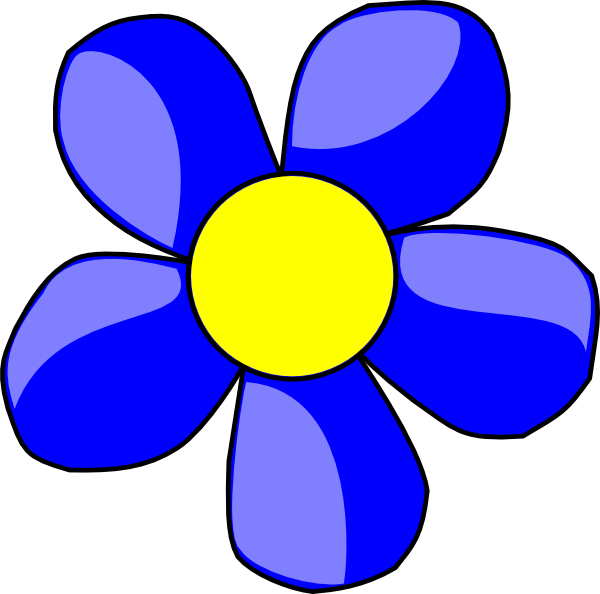 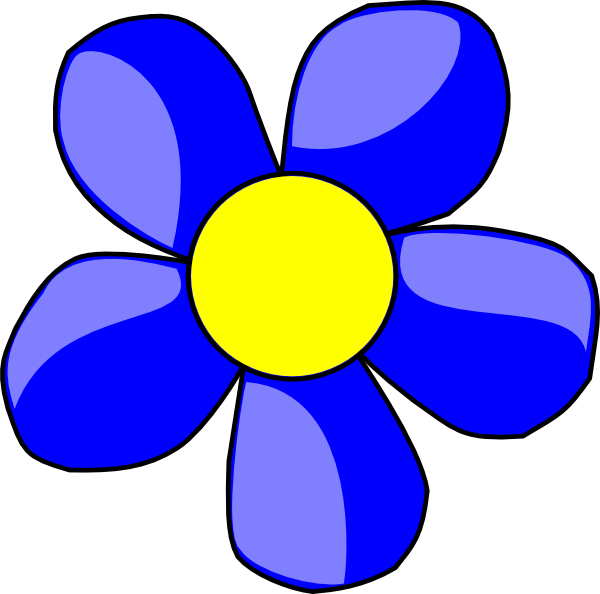 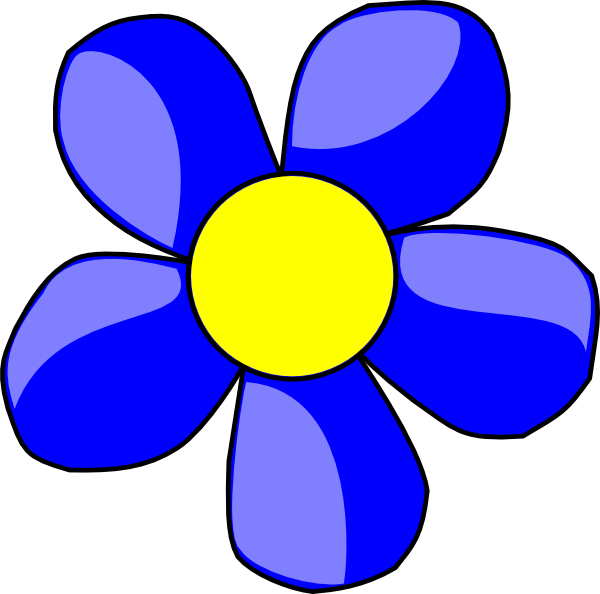 4
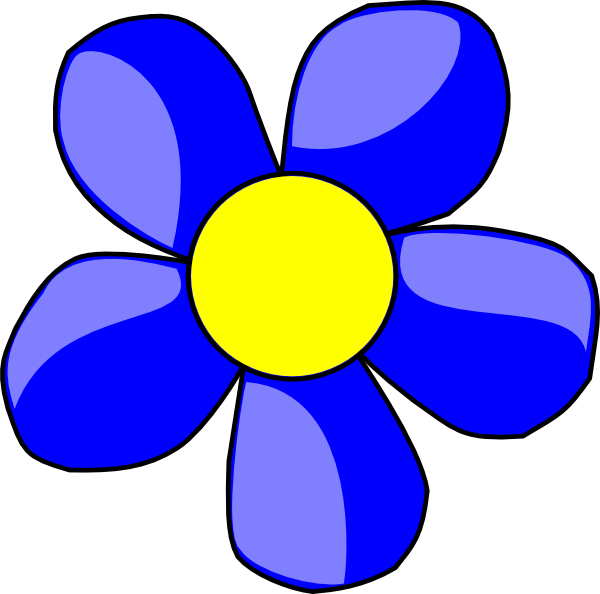 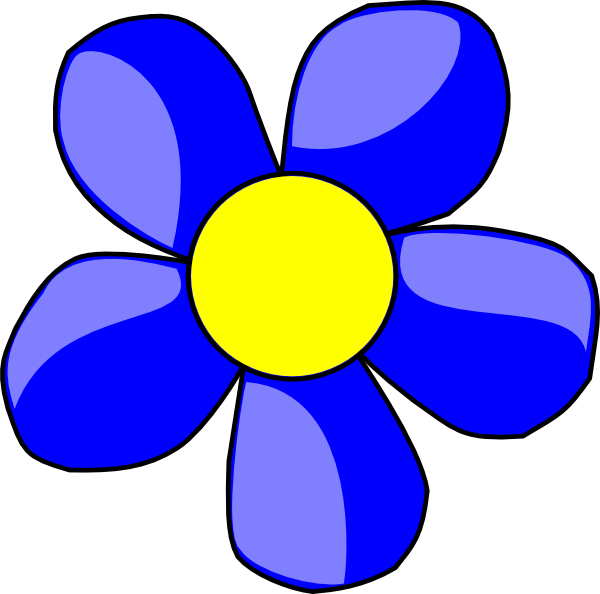 3
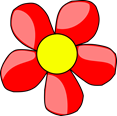 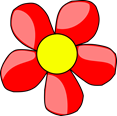 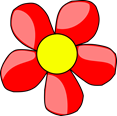 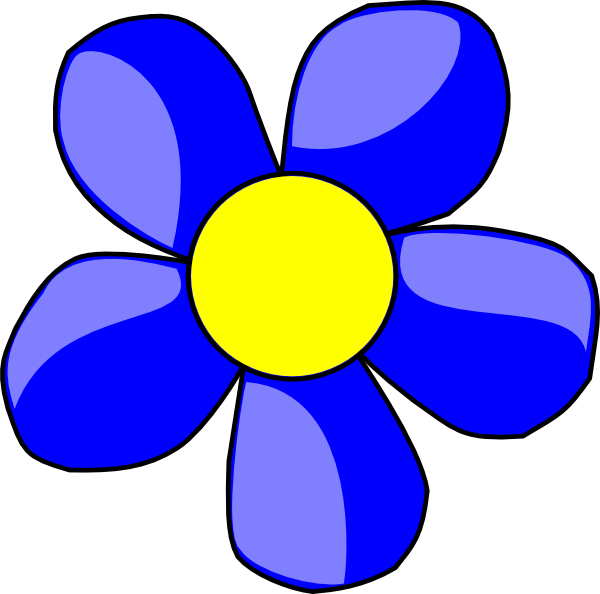 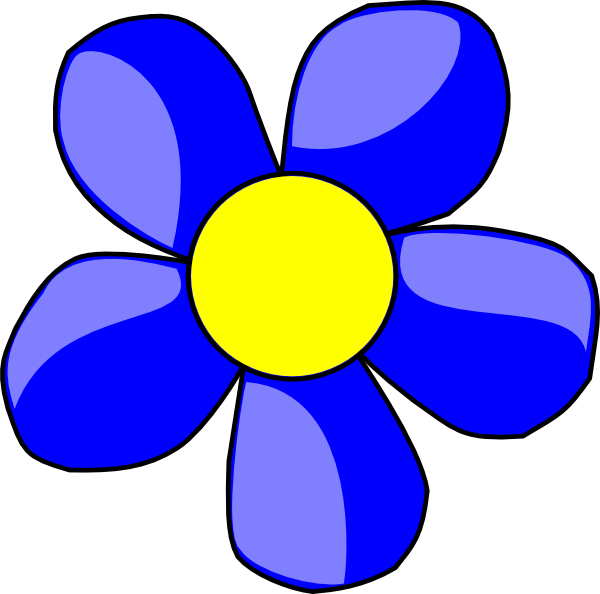 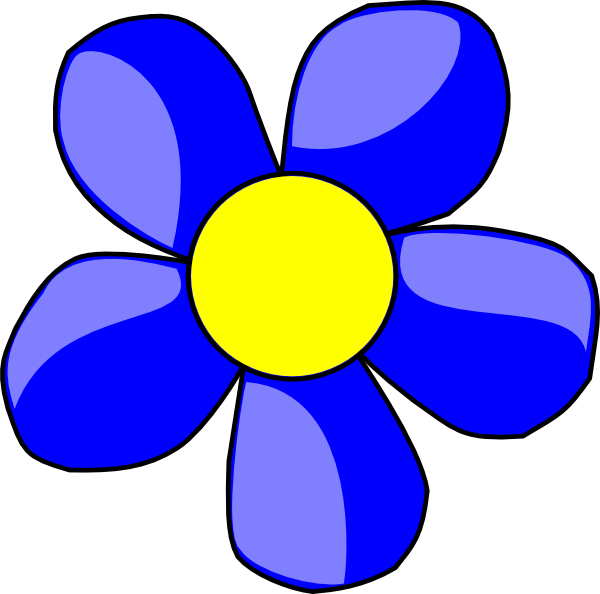 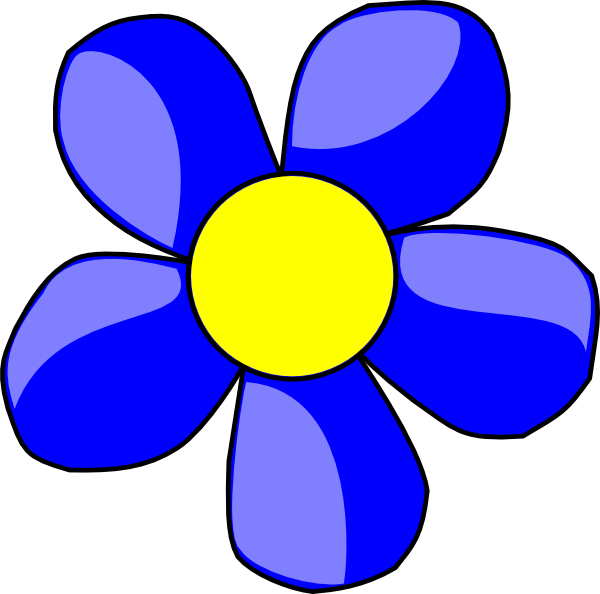 8     –    5    =
2
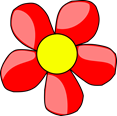 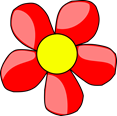 8     –    6    =
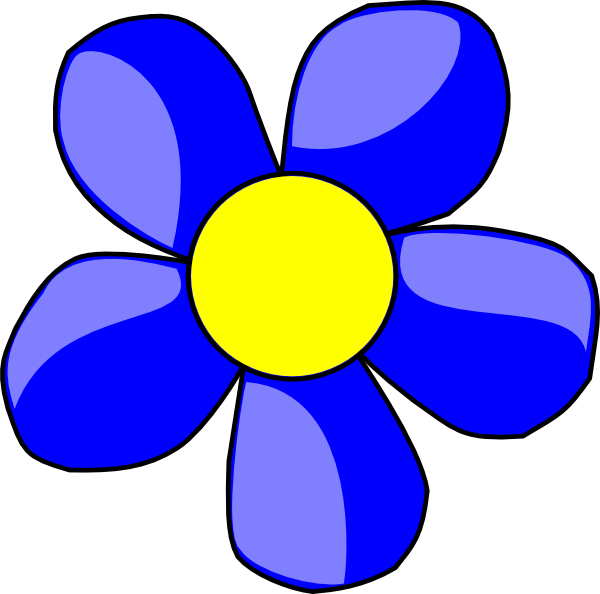 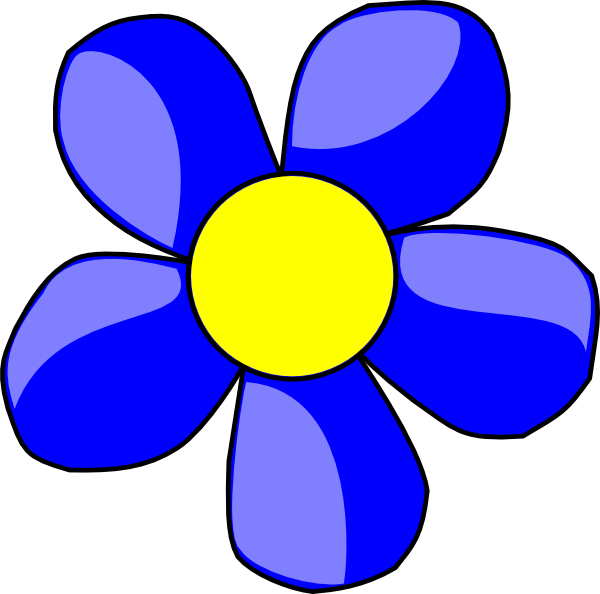 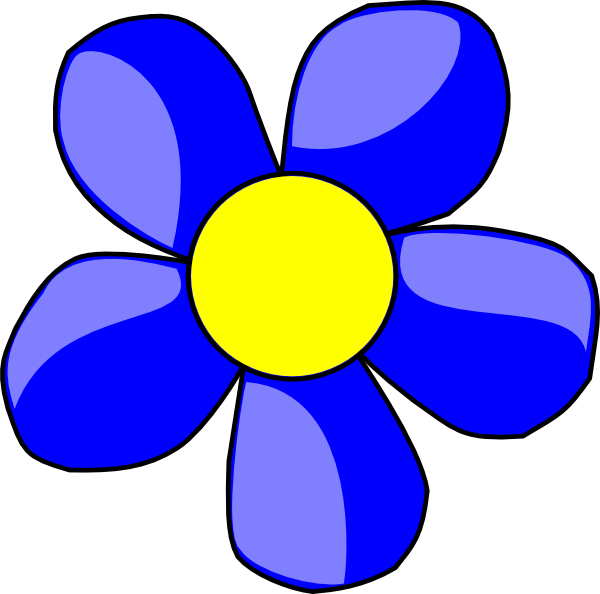 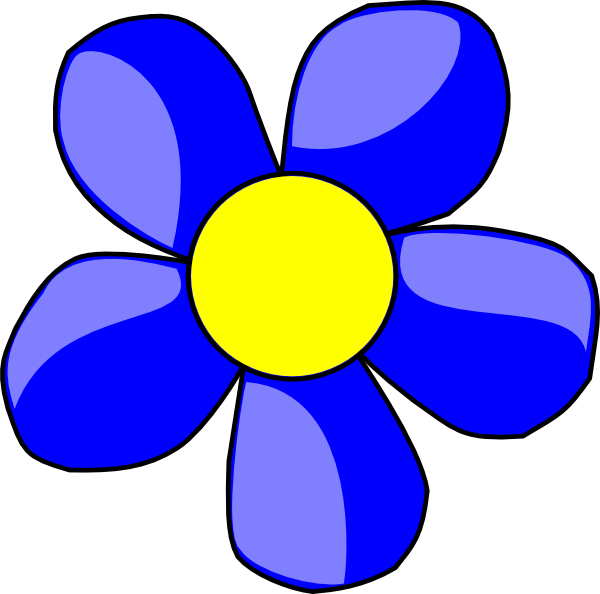 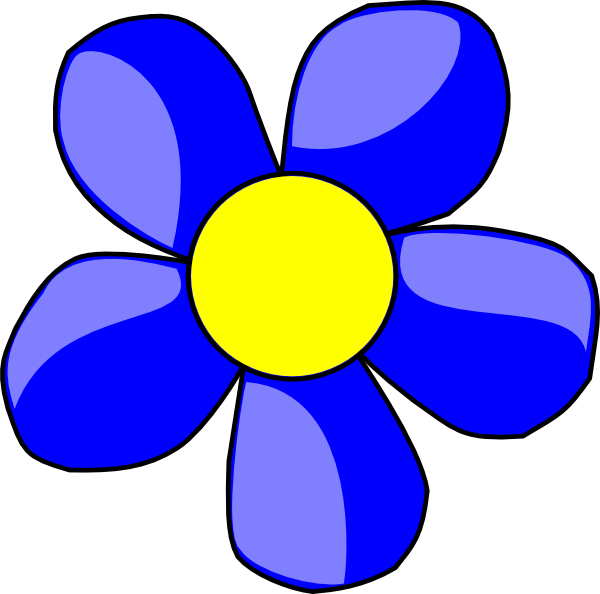 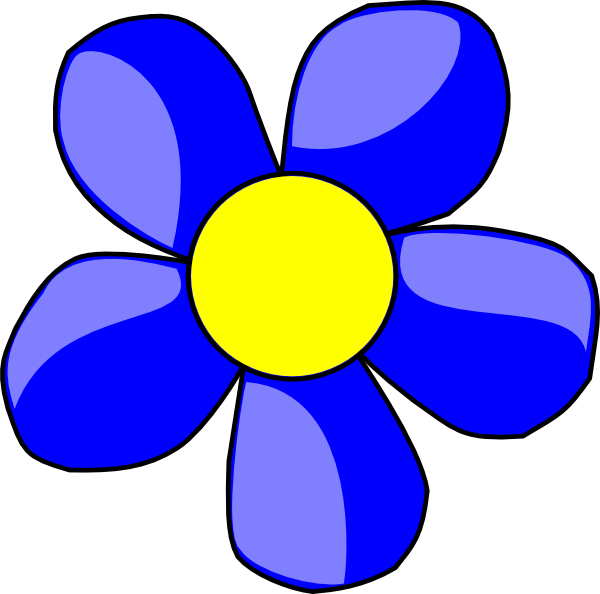 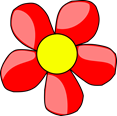 1
8     –    7     =
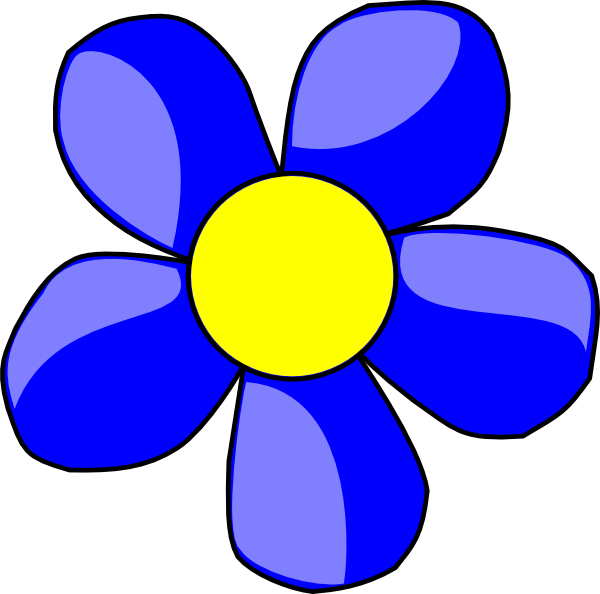 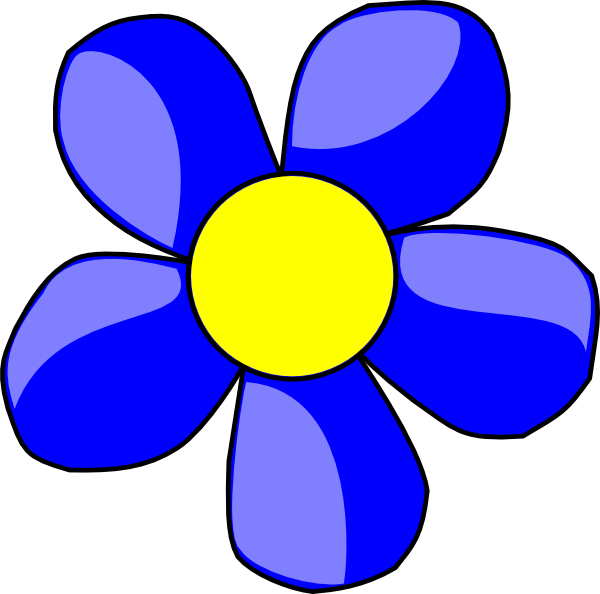 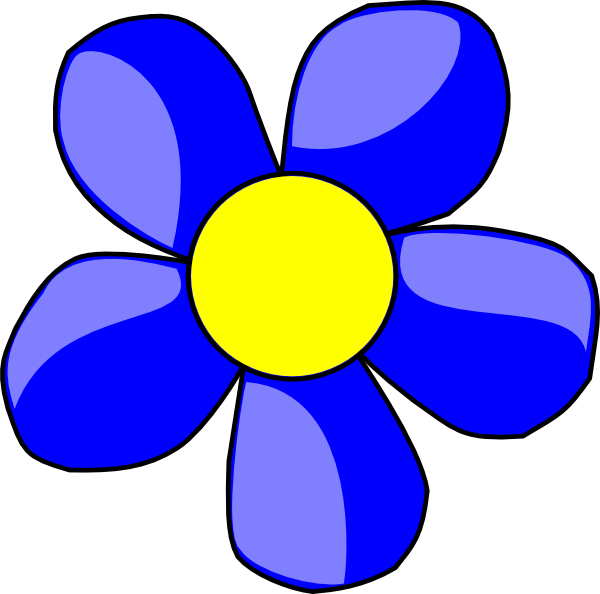 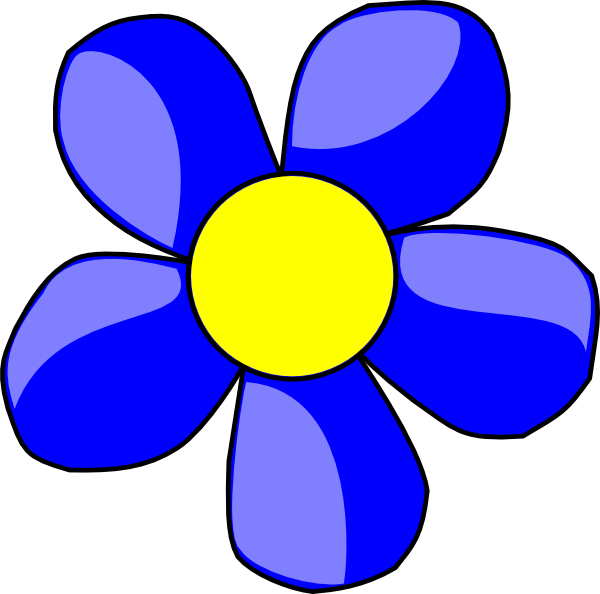 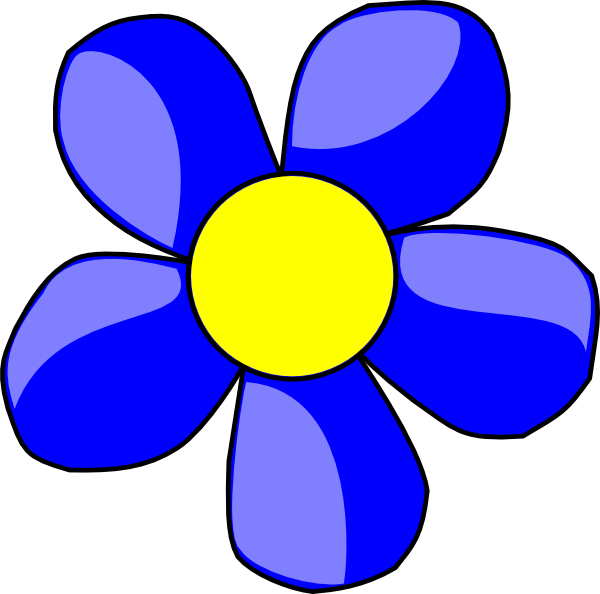 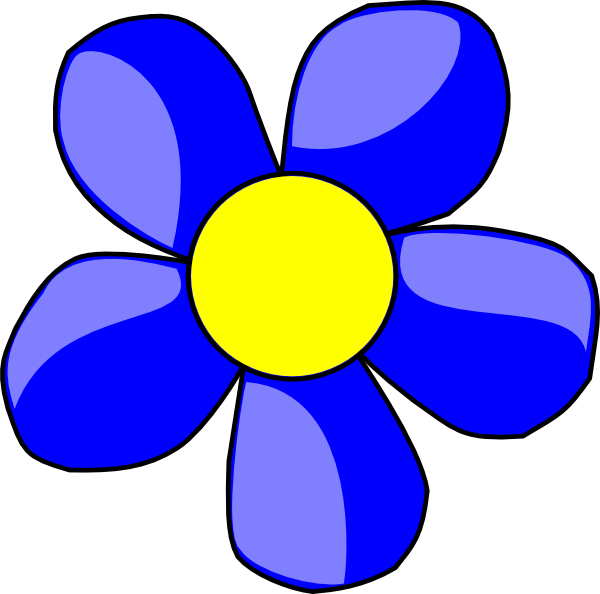 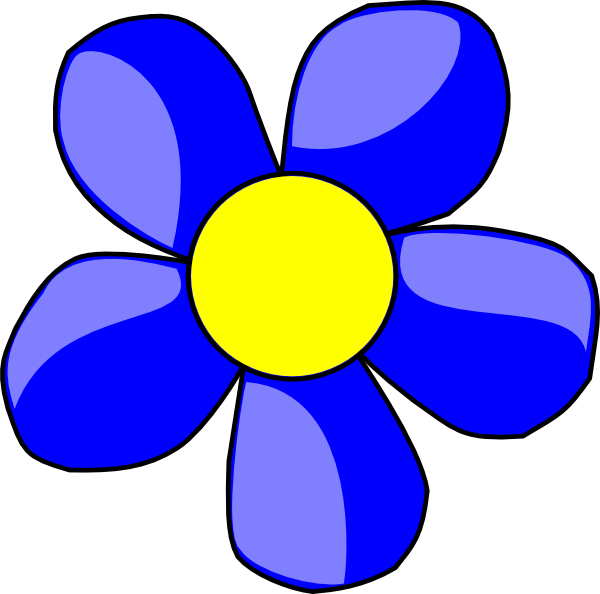 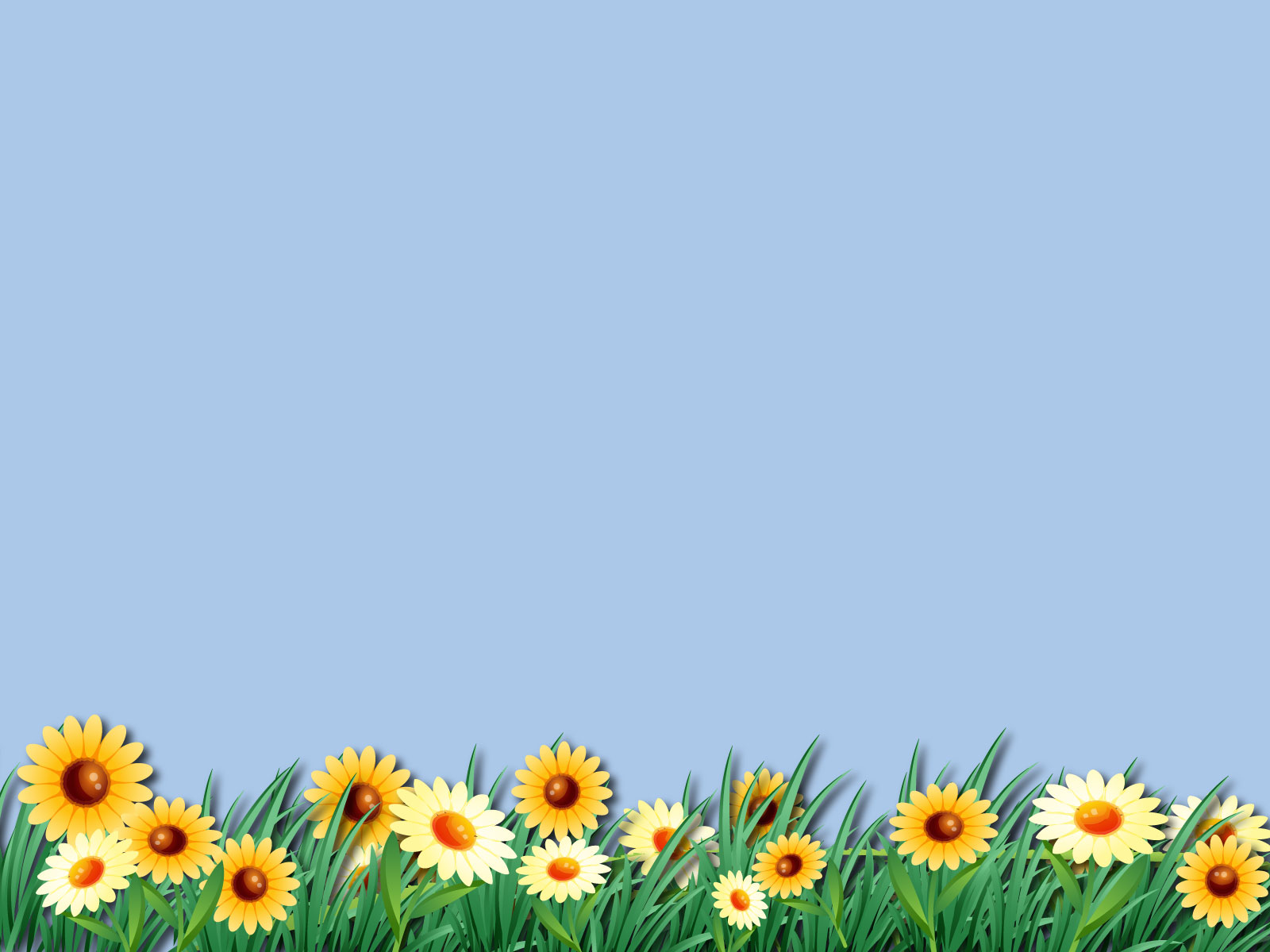 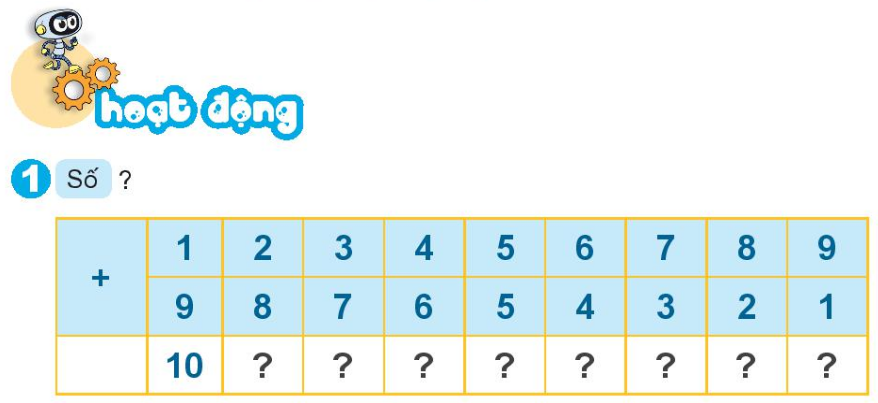 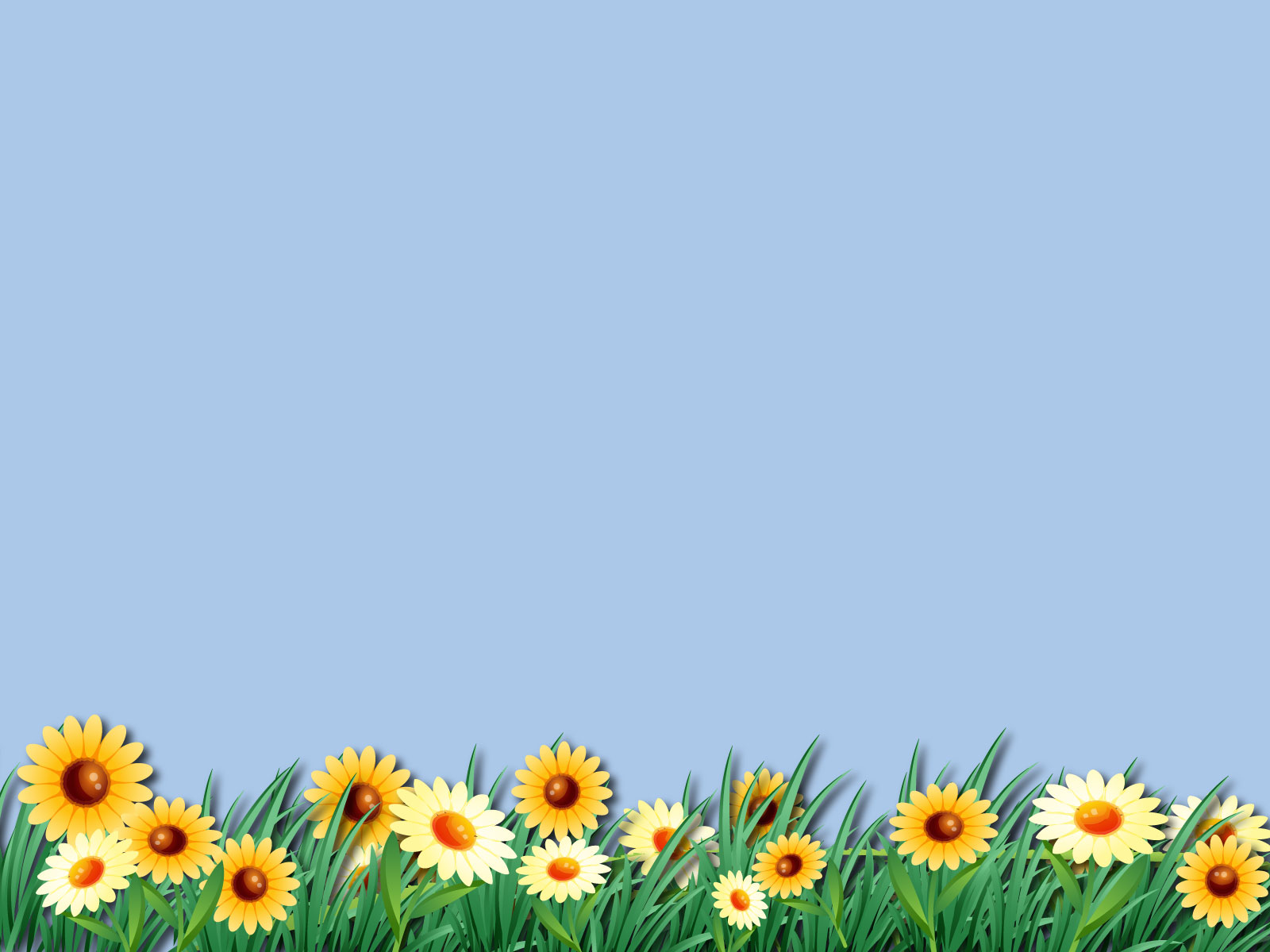 1. Soá
4
3
5
2
1
0
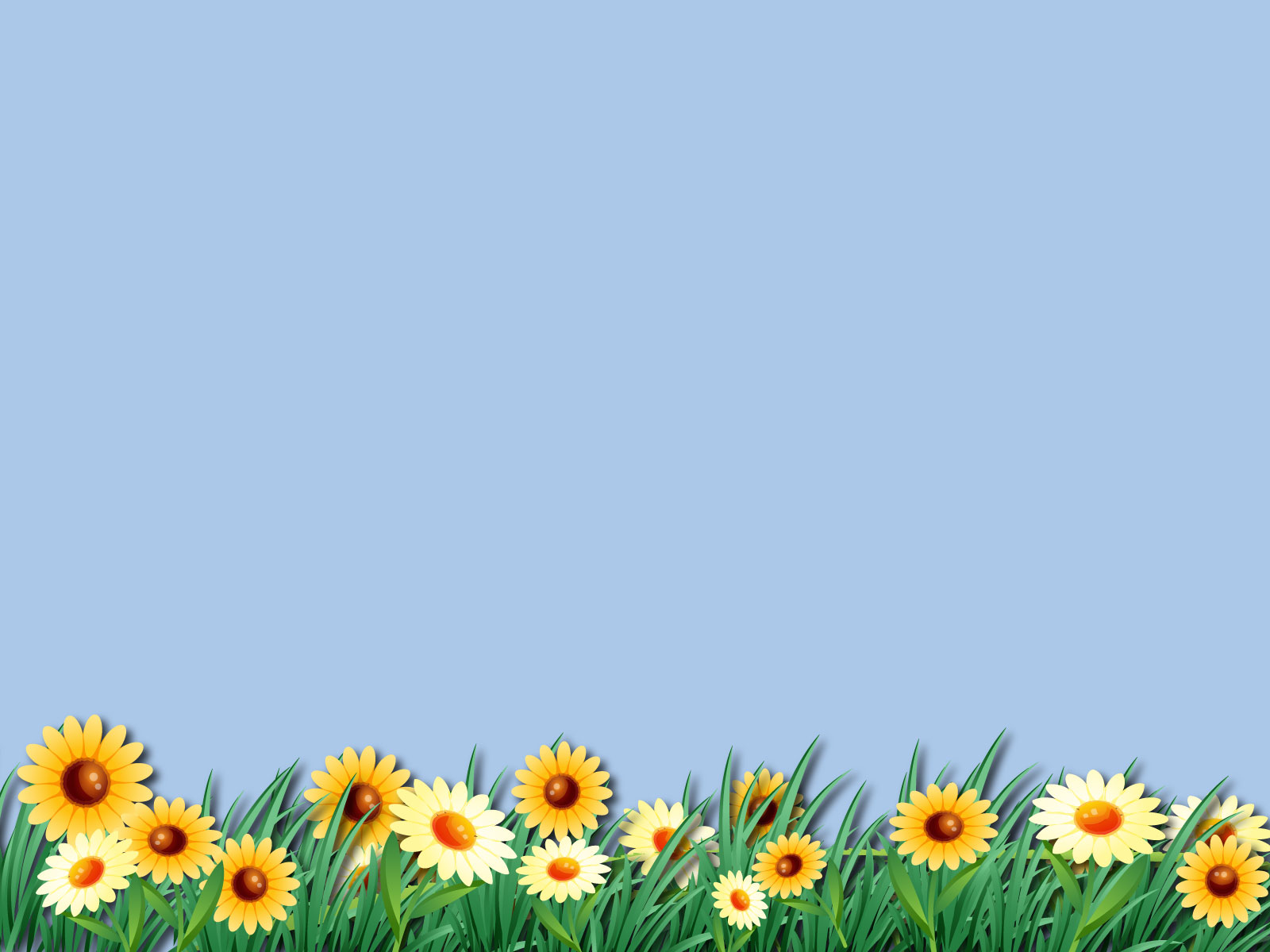 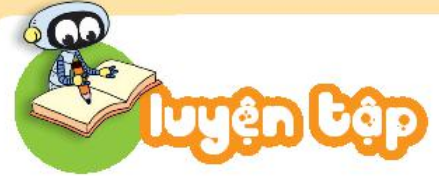 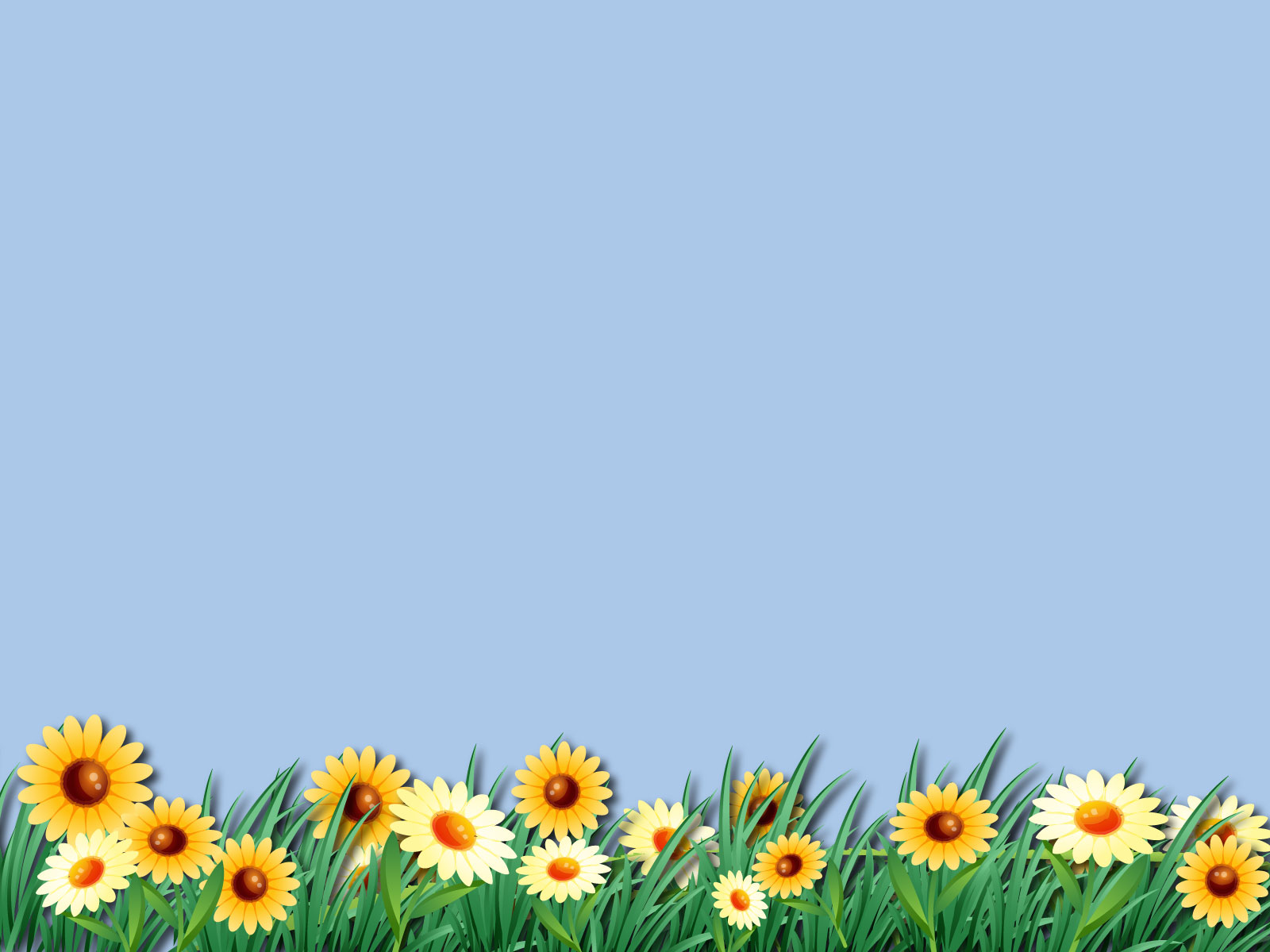 2. Em hoaøn thaønh baûng tröø.
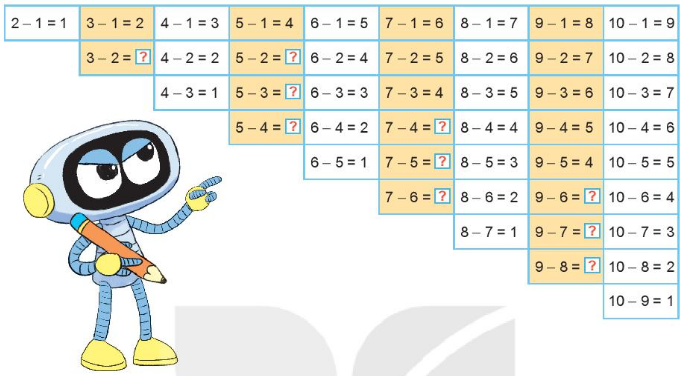 3
1
2
1
3
2
3
1
2
1
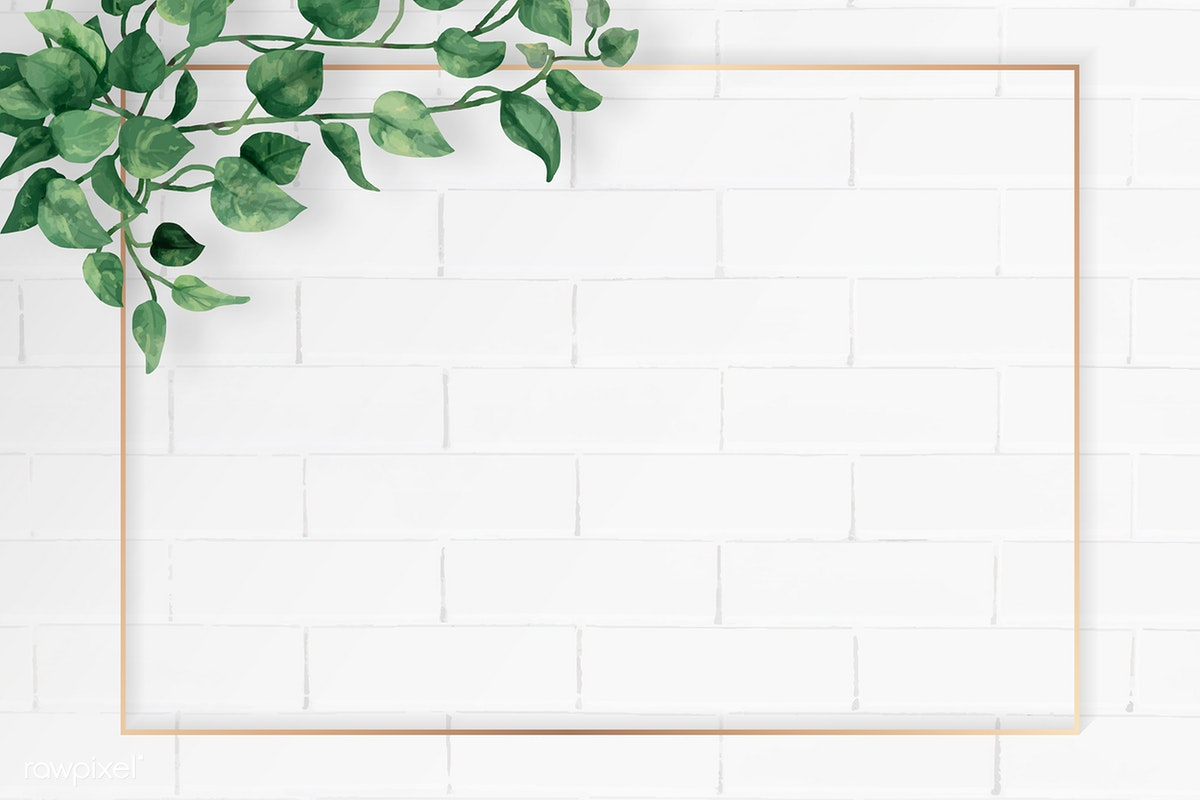 3. Tính nhaåm
4
5
3
4
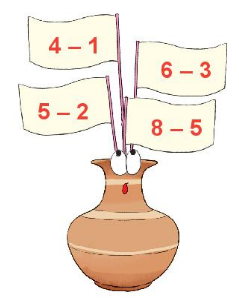 3
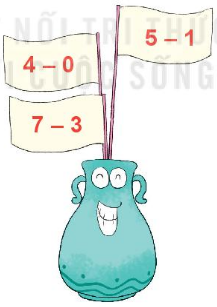 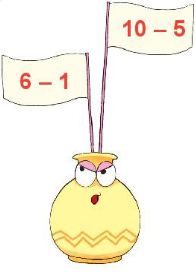 5
3
3
4
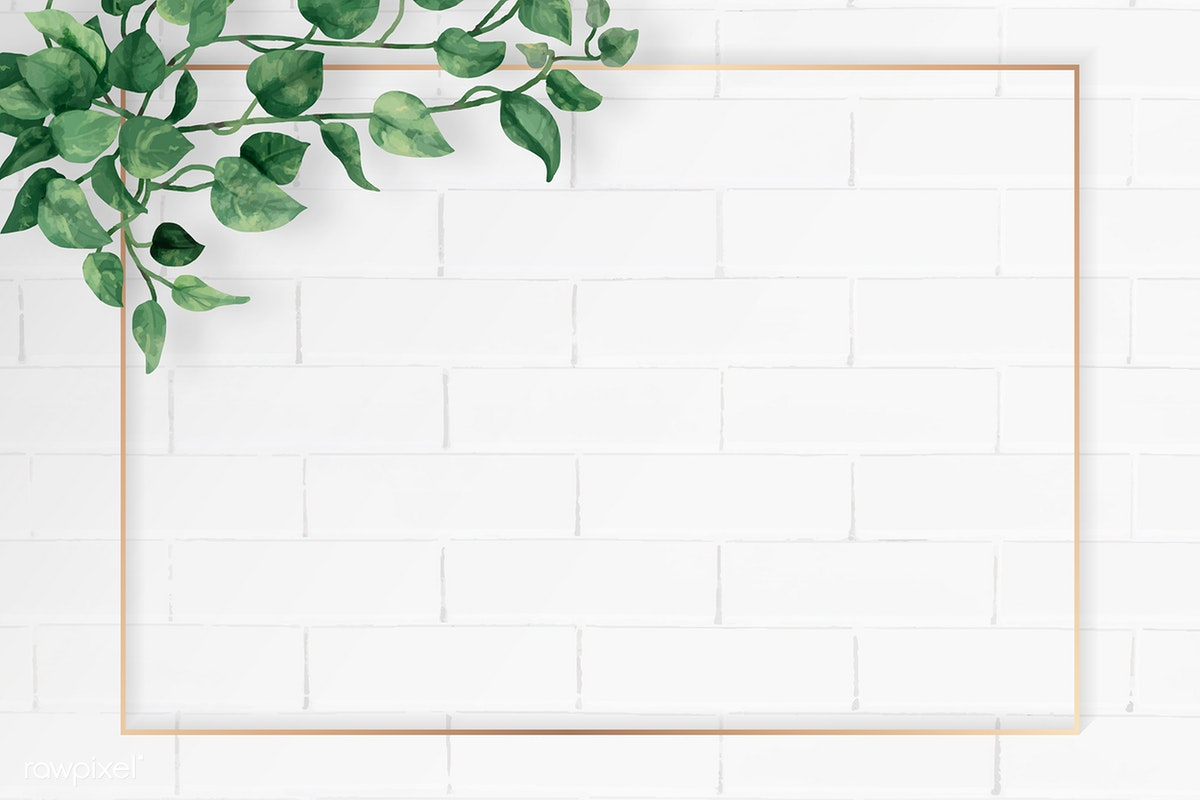 Taïm bieät